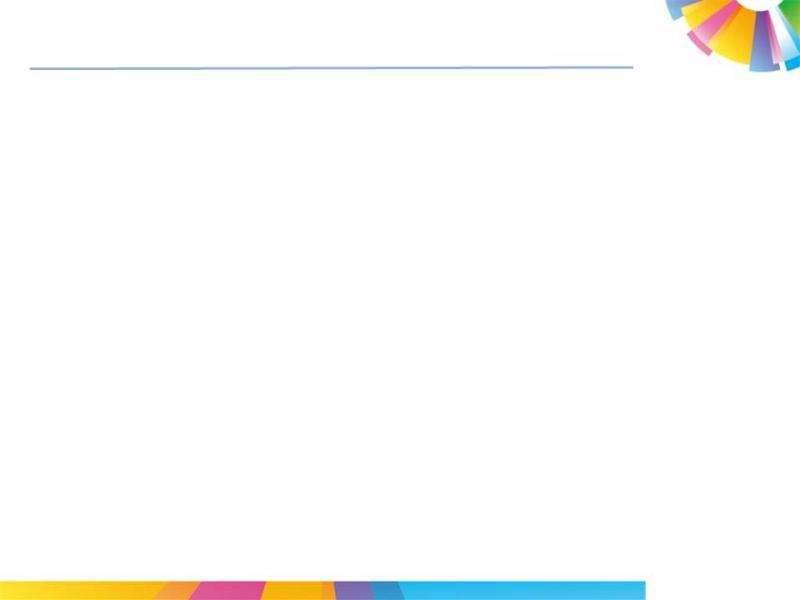 复习：封建时代的欧亚
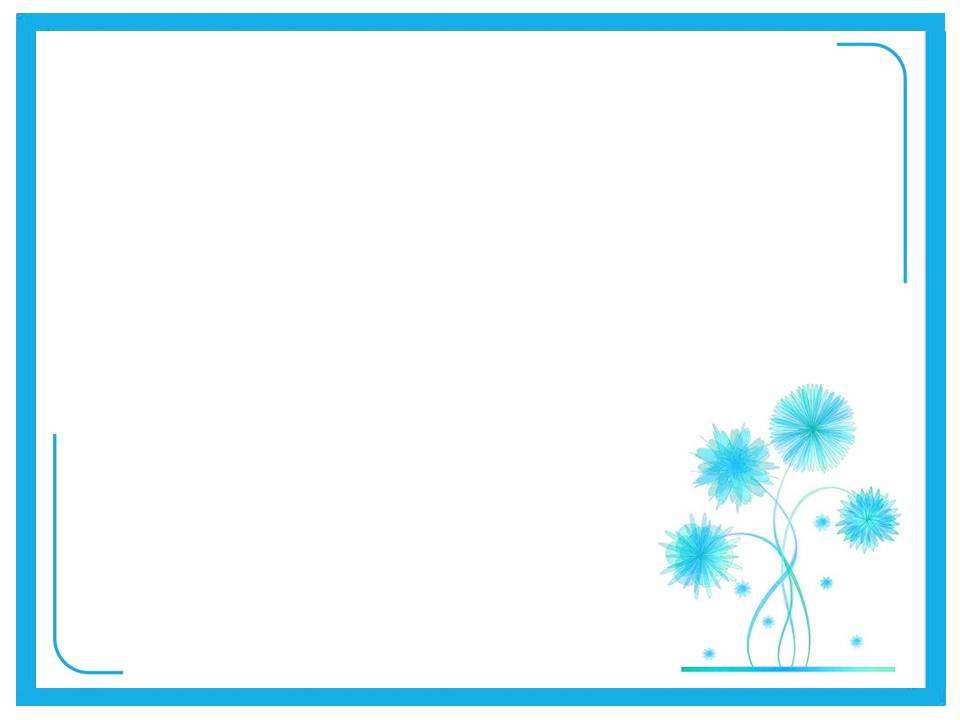 一、知识梳理
要求：小组校对完成基础知识的梳理，小组无法解决的问题可寻求其他小组的帮忙。
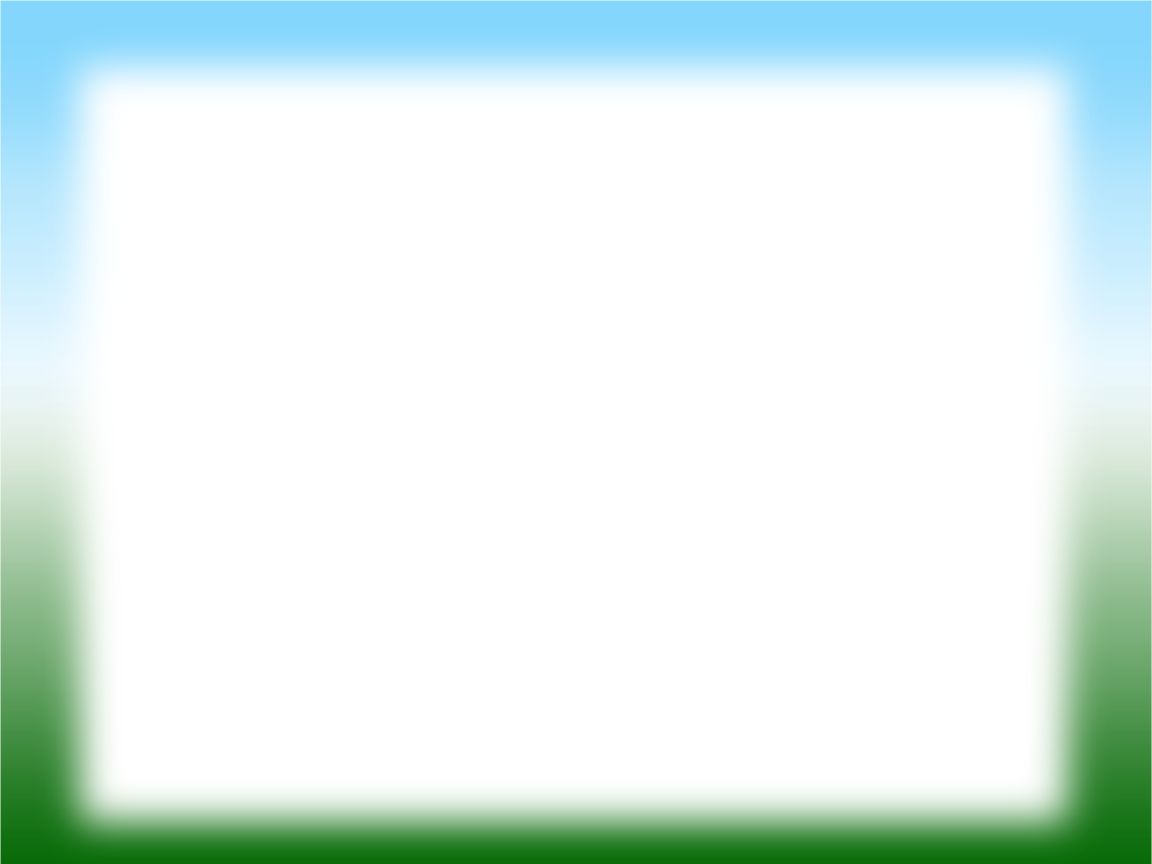 二、知识概括
一种宗教：
一个王国：
一种制度：
一种新的农业经济组织形式：
一个社会阶层的出现：
一个阶级的产生：一部民法大全：
两个帝国：
两种新事物兴起：
基督教
法兰克王国
封建时代的欧洲
西欧封建等级制度
庄园
市民阶层
早期资产阶级
《罗马民法大全》
查理曼帝国、拜占庭帝国
中世纪的城市和大学
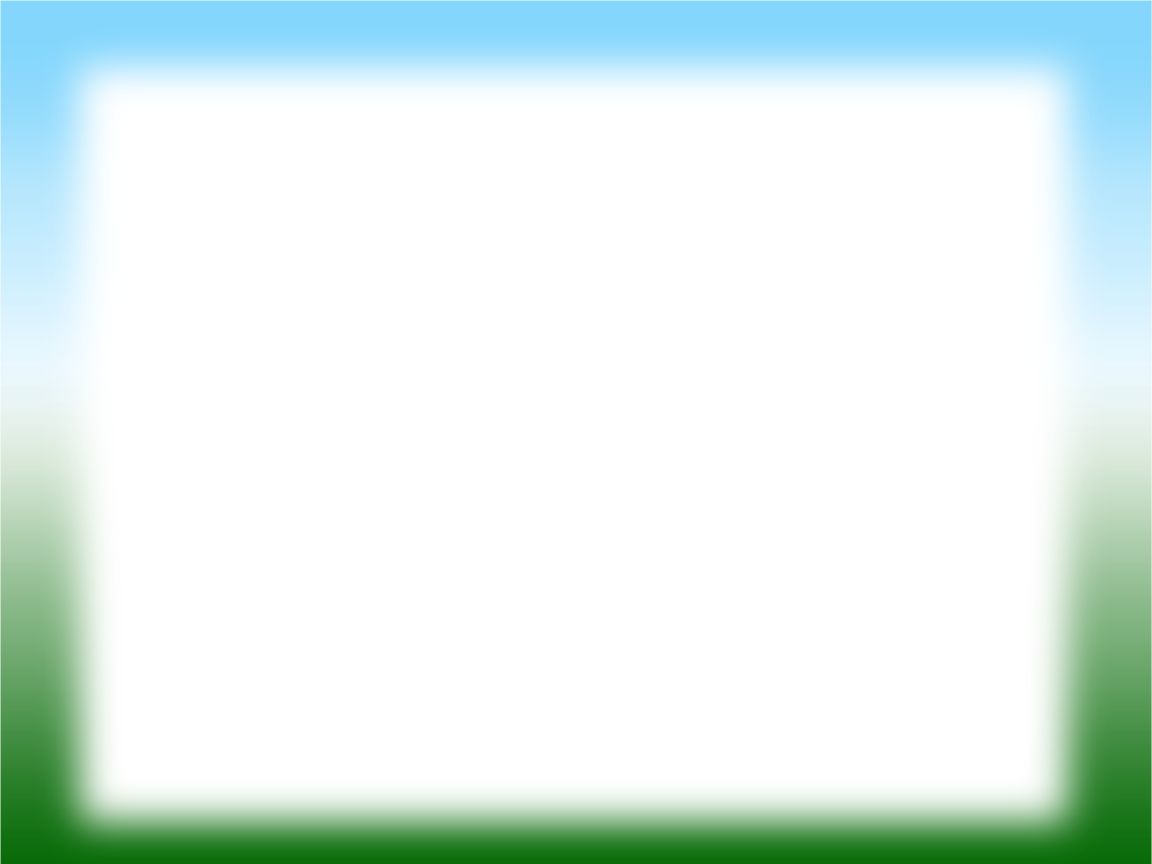 二、知识概括
一次改革：
一个集团的形成：
一个宗教：
一个帝国：
一种数字：
一部文学著作：一位完成双重使命的伟大人物：
两部医书：
封建时代的亚洲国家
大化改新
日本武士集团
伊斯兰教
阿拉伯帝国
阿拉伯数字
《天方夜谭》
穆罕默德
《医学集成》《医典》
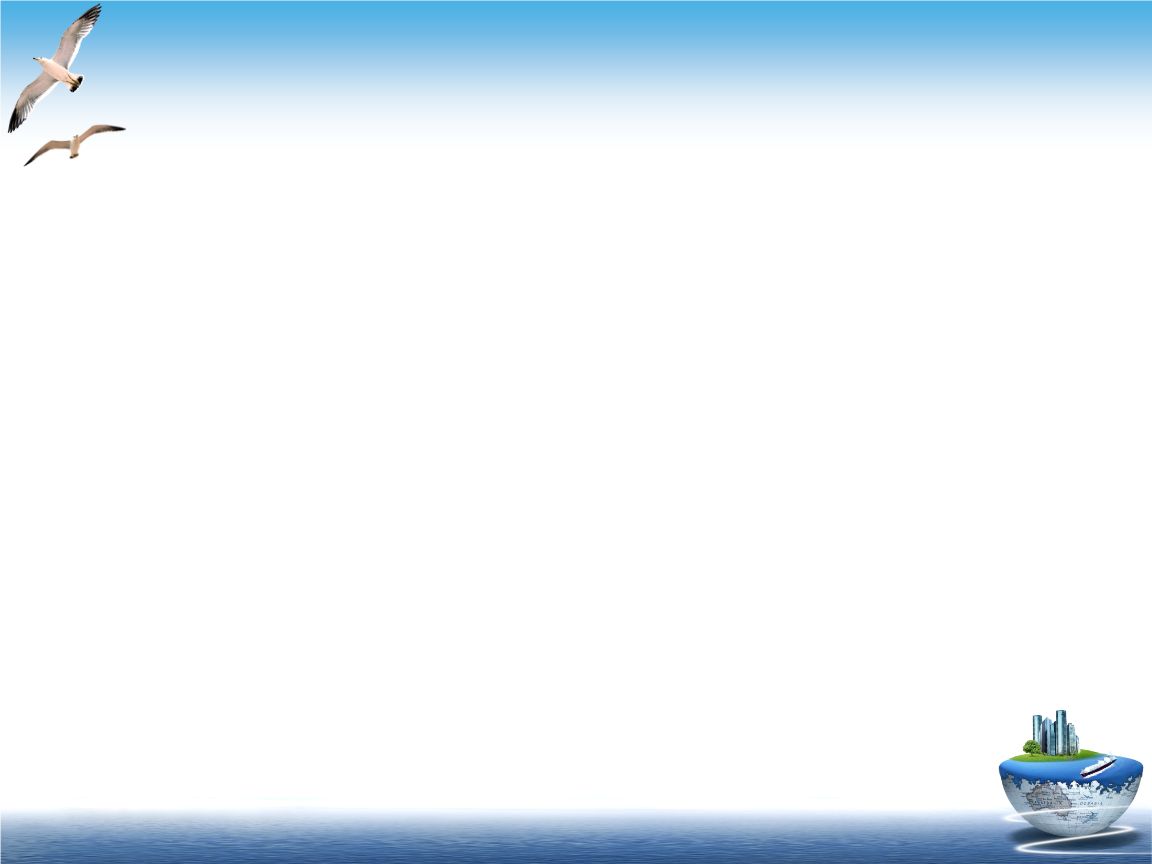 三、习题精练
要求：独立思考并完成学案上的选择，完成后同伴互查互纠，请问题的地方做好标记。